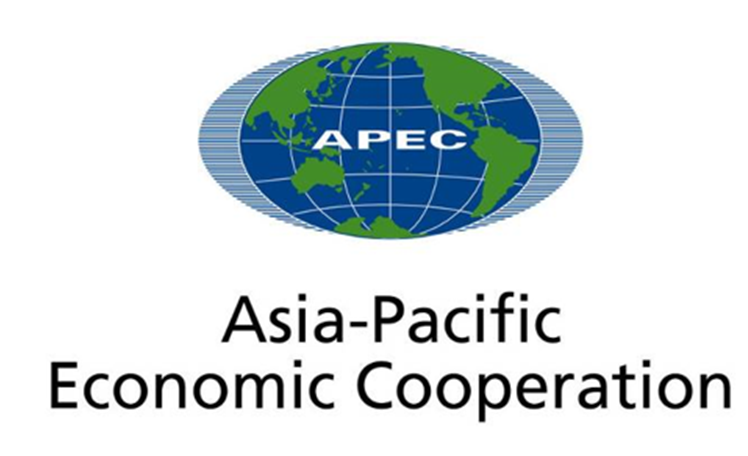 Dengue – Drivers, Restrainers, and the Role of Biomedical InterventionsMichael D. Malison, M.D. MPA
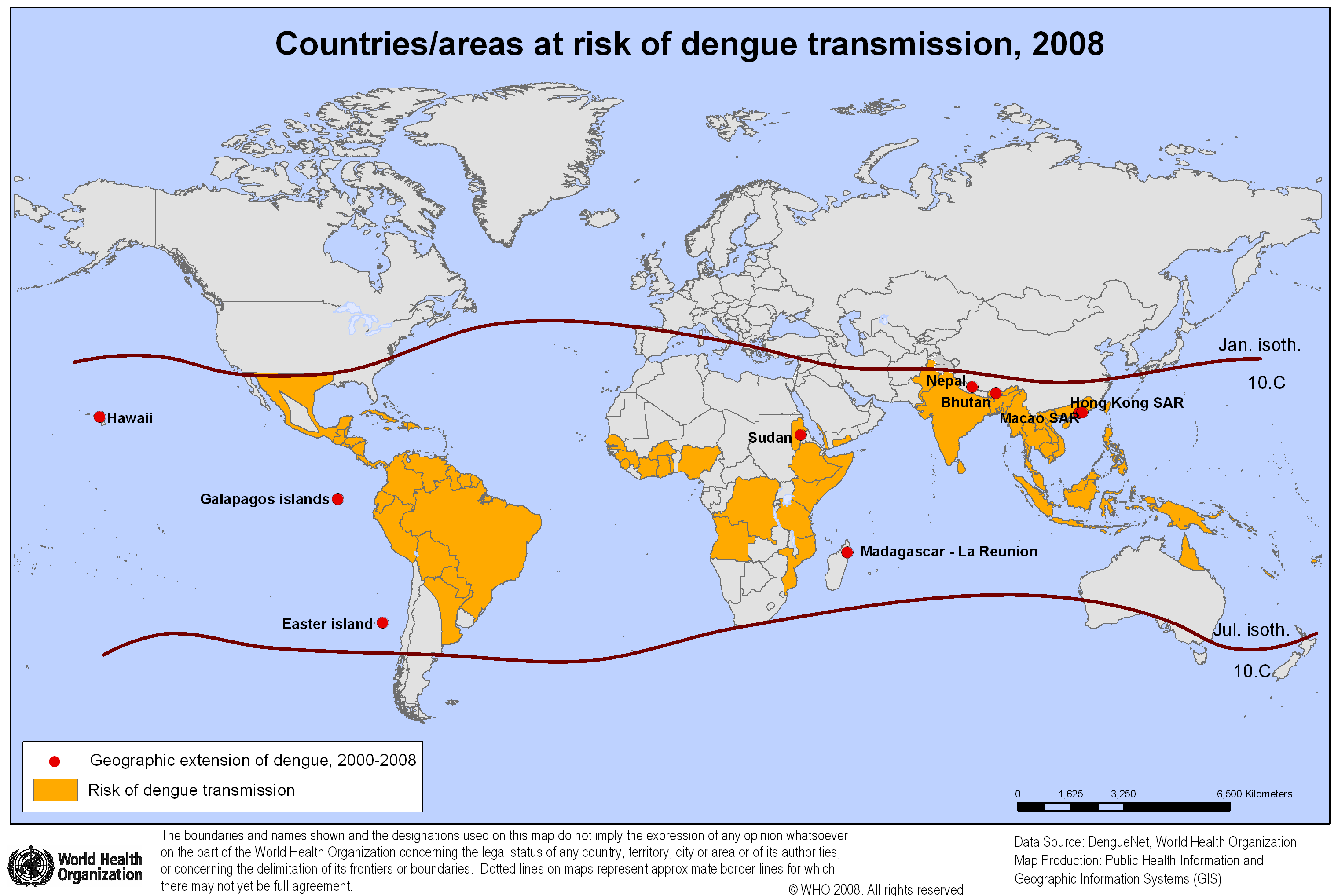 Chinese - Taipei
3
Visitors to “Chinese Taipei” 1956 - 2016
‘14-15 Outbreak
No. Visitors from China
‘87-88 Outbreak
‘60       ‘65      ‘70      ‘75       ‘80       ‘85       ‘90       ‘95       ‘00       ‘10      ’15
                                                             Year
4
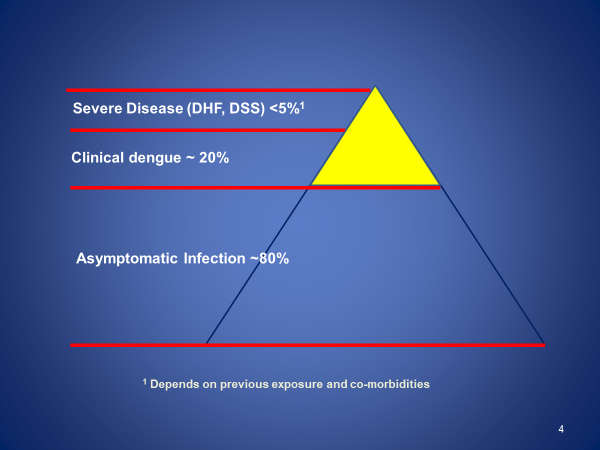 Dengue Clinical Manifestations
Major DRIVERS that are increasing the global spread of dengue
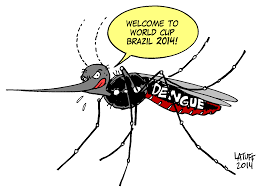 Driving Force
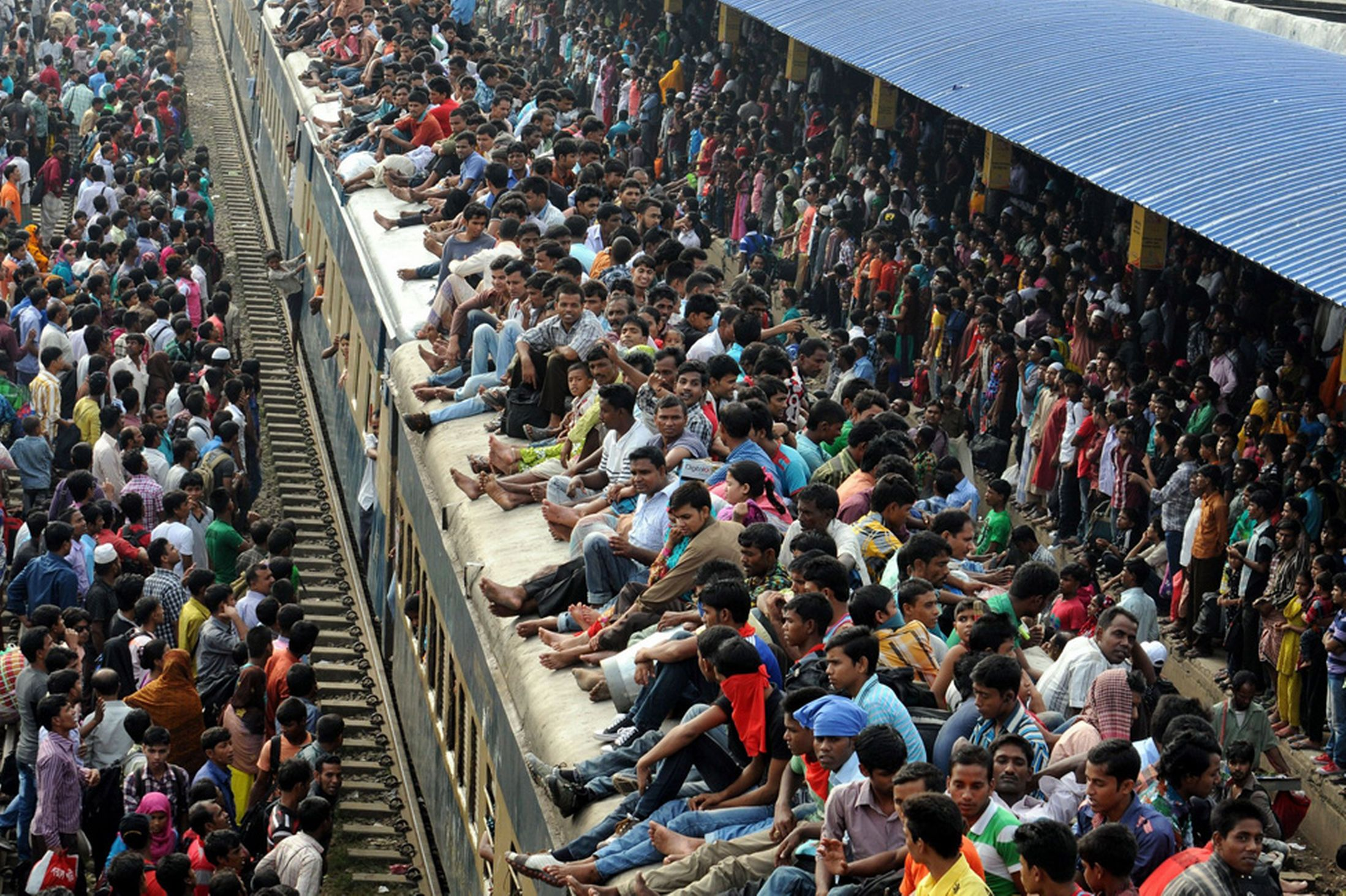 1. Urban Migration
2. Solid Waste
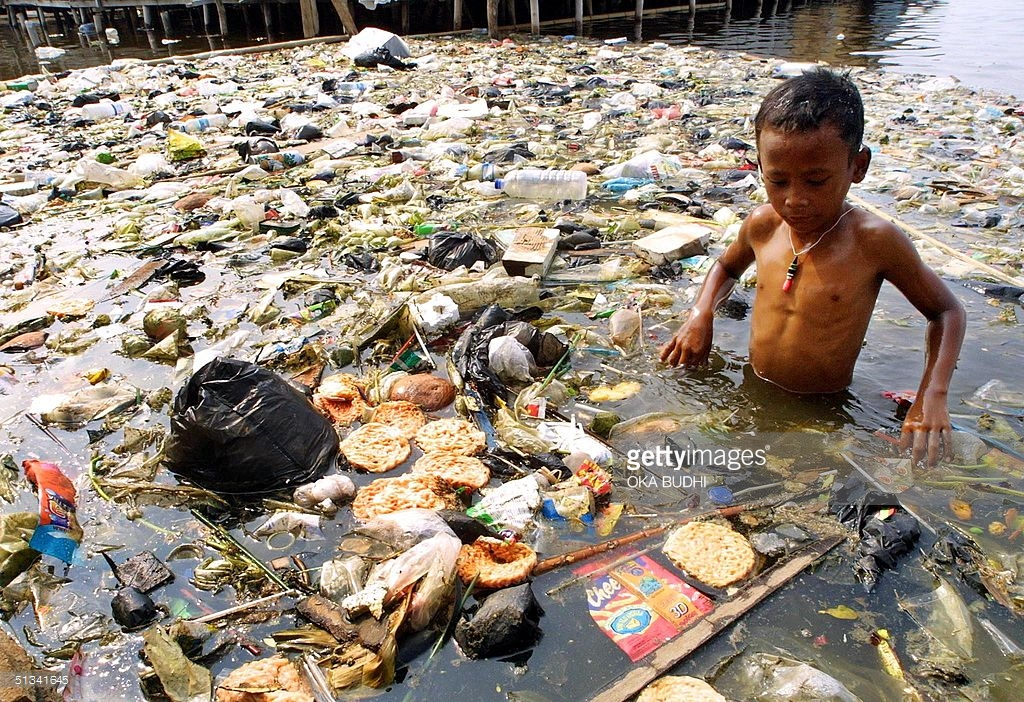 Global Plastic Waste (in billions of tons)
3. Globalization of Trade and Travel
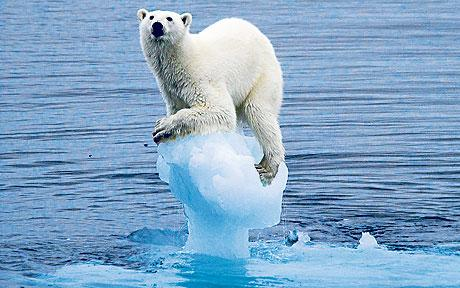 4. Global Warming
5. Lack of Education/Awareness
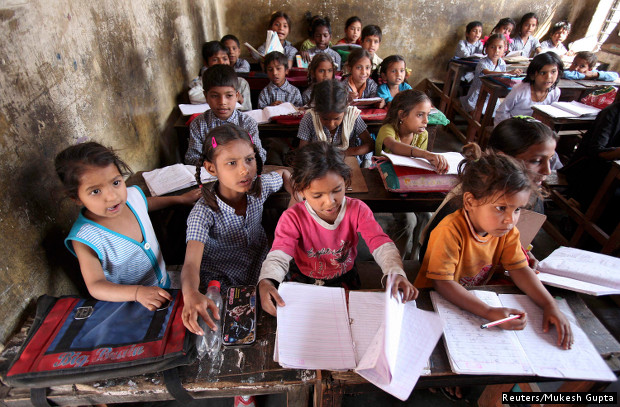 Biomedical vs. Social and Environmental Interventions to combat Dengue
Compared to strategies aimed at improving social and environmental determinants of health (poverty, pollution, education) – 

	Biomedical interventions are:

 less costly

more expedient (easier to implement, more acceptable, and easier to evaluate)

more easily commercialized
Fundamental solutions, or stop-gap measures?
Biomedical interventions, efficacy and effectiveness notwithstanding, don’t really address the root causes that are driving the global spread of dengue and other arboviruses
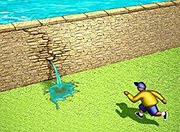 Goal – Increase measles vaccine coverage rate among 1-4 year-olds from 70% to 90%
Clinic hours too short
Motivated staff
Cost of vaccine
Political support
Weak cold chain
70%
Donor funds available
Goal:  Reduce Dengue Morbidity and Mortality  ====
Social Determinants
Bio-medical Interventions
Global Warming
Vector Control
Dengue Vaccine
Solid Waste
Surveillance/
diagnostics
Urban Migration
DENGUE
Morbidity & 
Mortality
Coalitions/
Funds &
Awareness
Globalization
Polio in Afghanistan 1994 - 2015
Chinese – Taipei 1955-1983
[Speaker Notes: .]
Summary of Key Points
Dengue’s global spread being driven by social and environmental factors that have no easy solutions
New biomedical interventions will help, but are not aimed at alleviating the underlying factors that are driving dengue’s global spread
We must remain vigilant, expect set-backs, and not over-promise
We must also strive to find strategies that address the social and economic determinants of global dengue’s spread and realize that in the case of dengue, biomedical interventions alone are treating the symptoms, but not the underlying cause of disease.
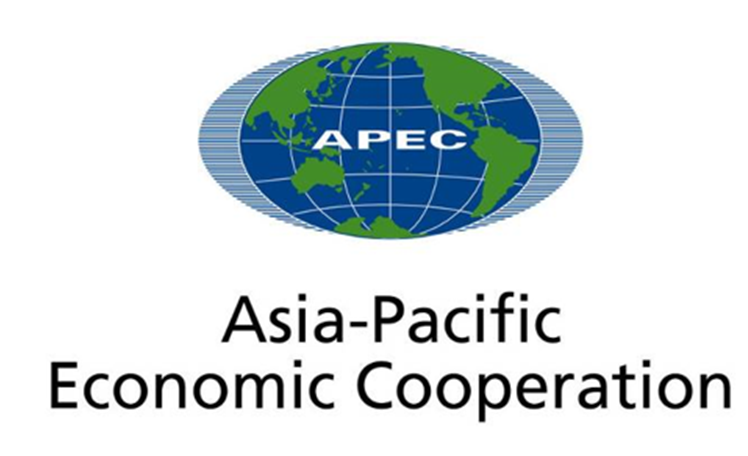 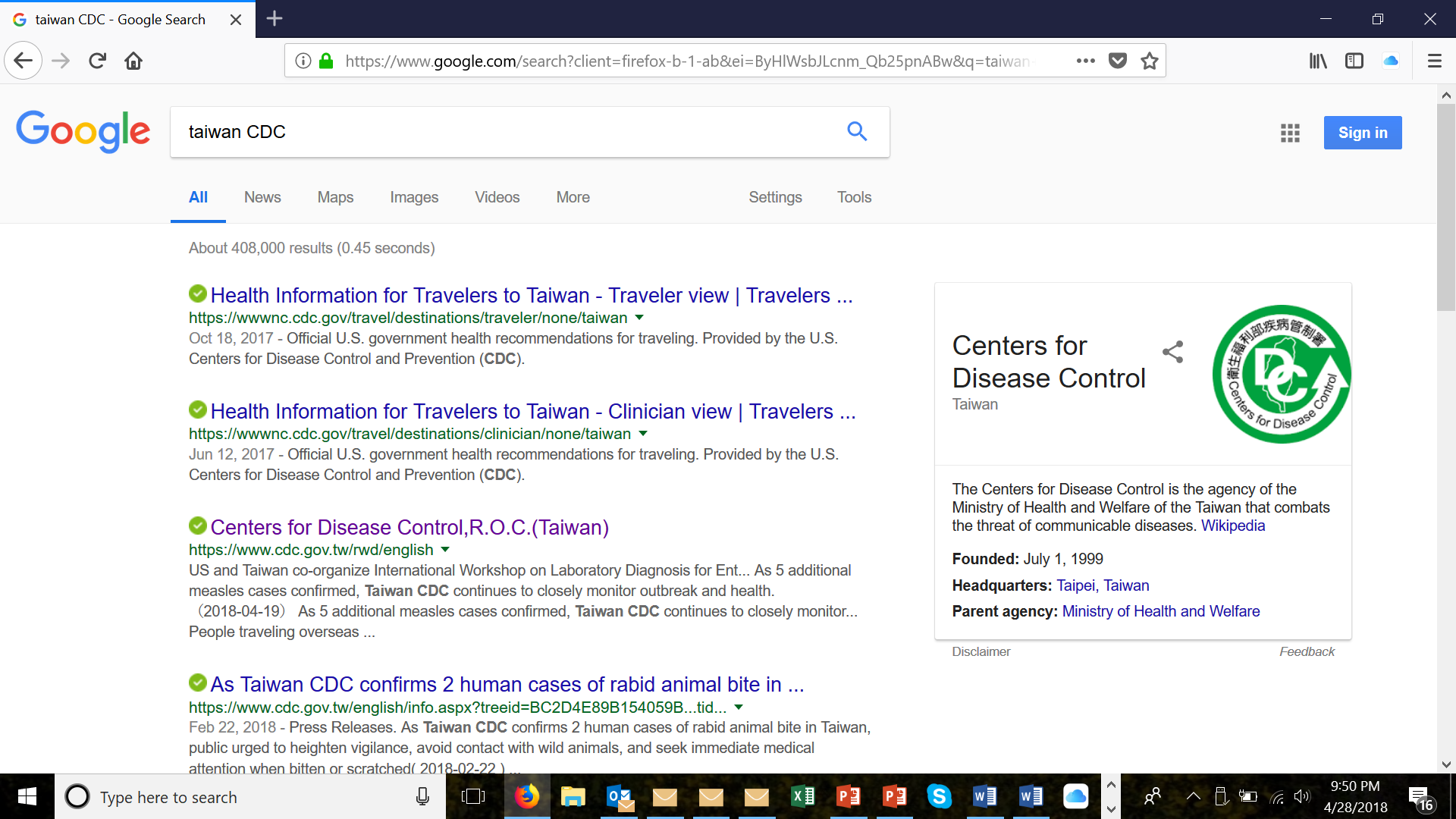 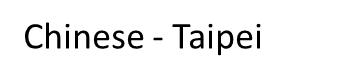 Medigen Vaccine Biologics
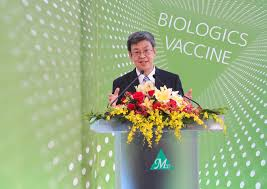 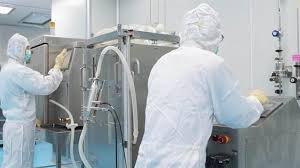 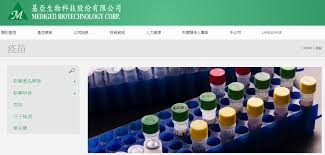 Chinese - Taipei
Taiwan    was once known as Garbage Island. Now, it has an impressive recycling rate of 55%.
Chinese – Taipei